Problemas respiratórios e assistência no recém nascido a termo e pretermo
O que é necessário para o nascimento ter sucesso?
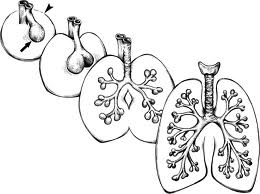 Adaptação pulmonar
Características fisiológicas
Dificuldades de um recém-nascido
Características fisiológicas de um pulmão maduro
Mas, os prematuros...
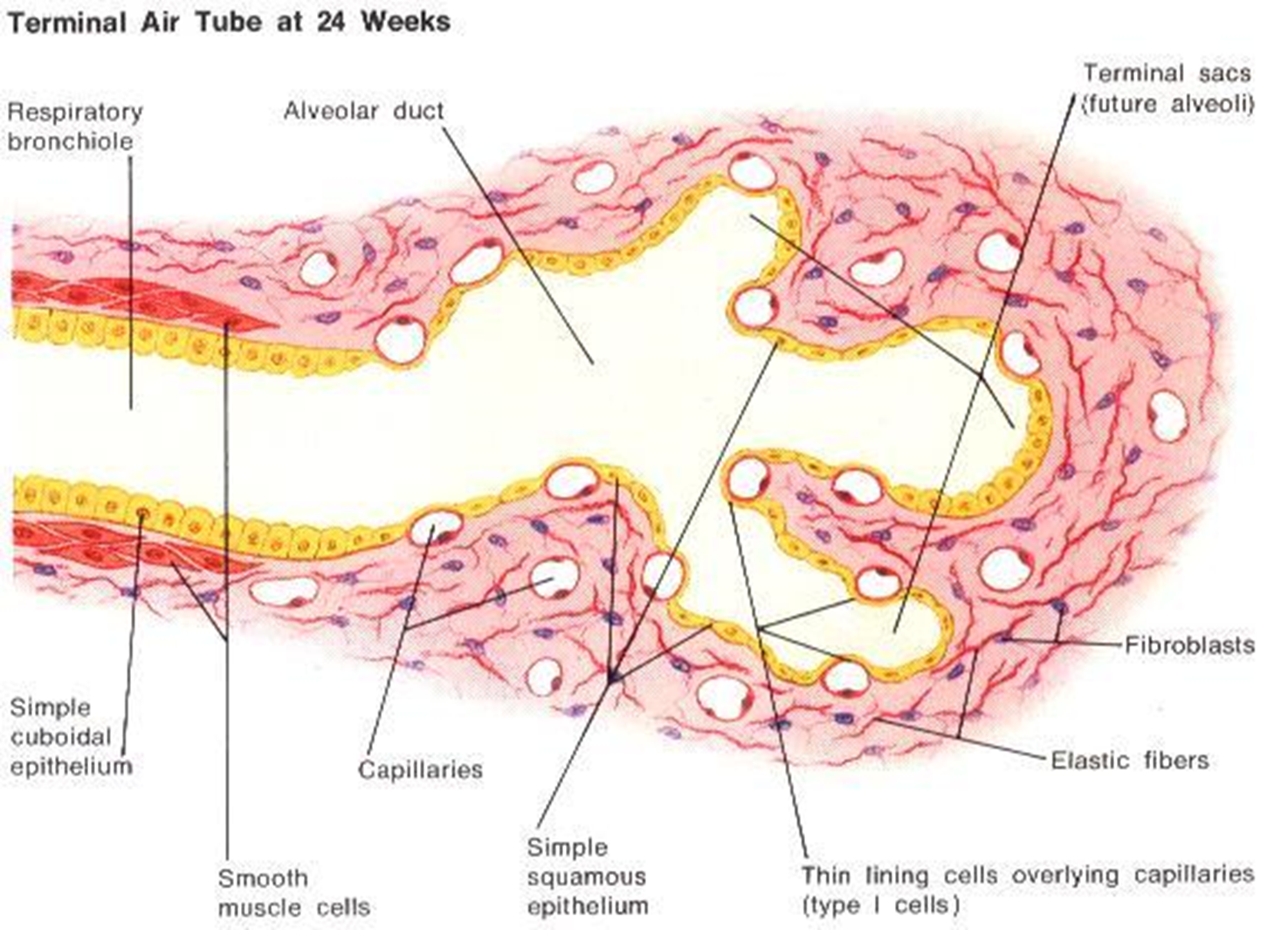 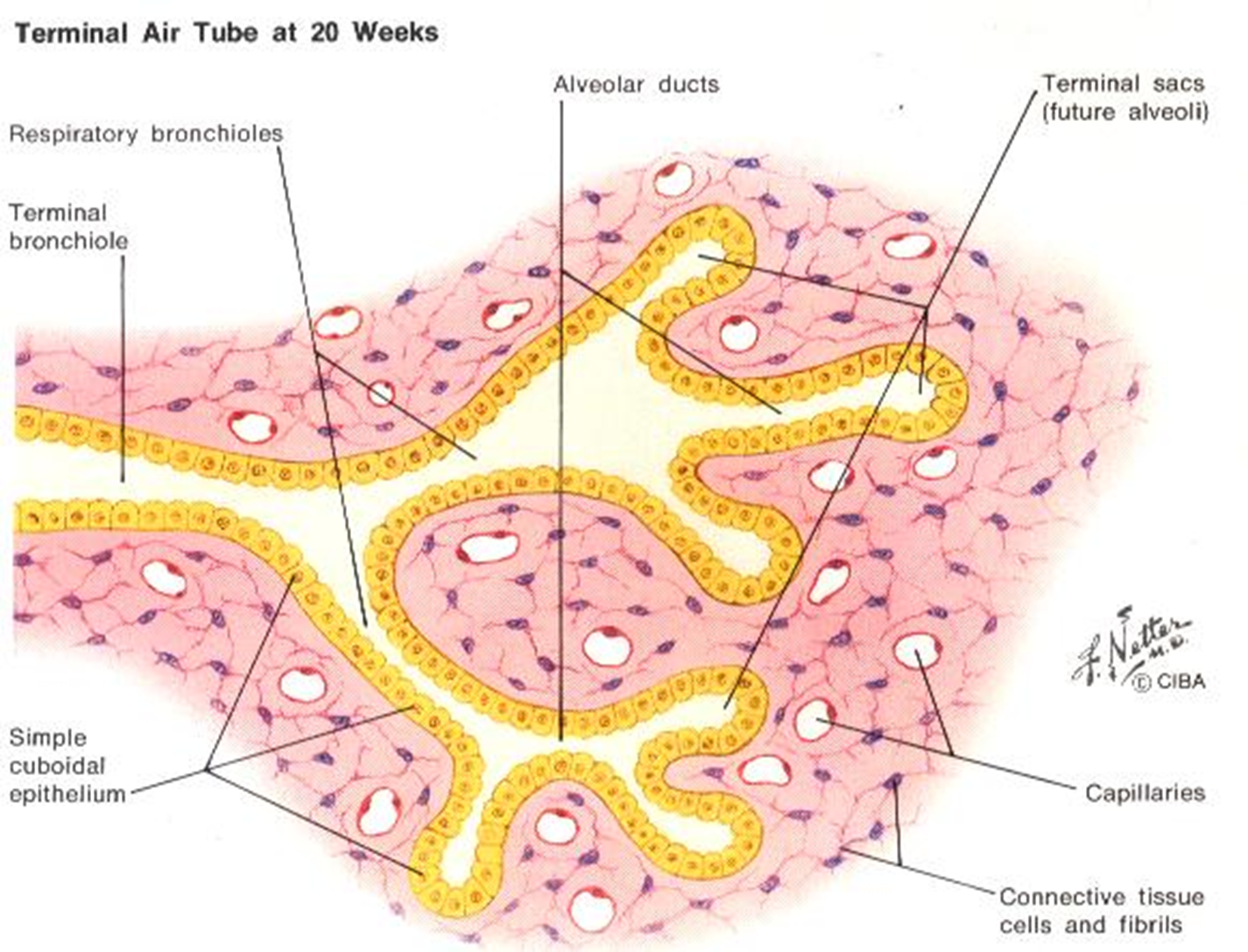 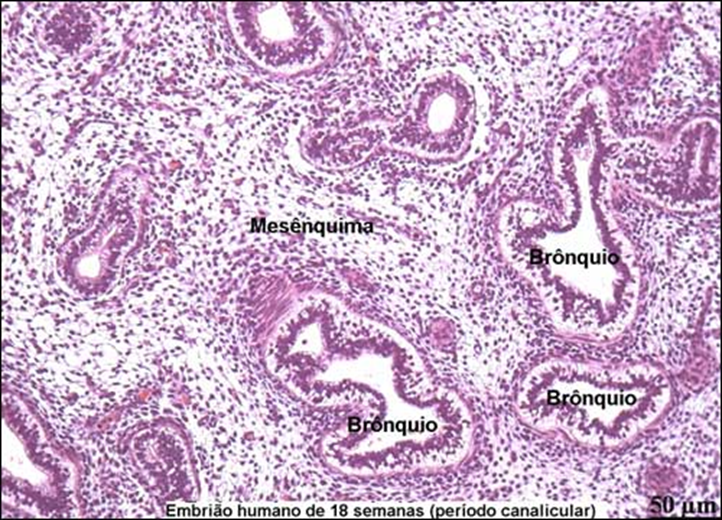 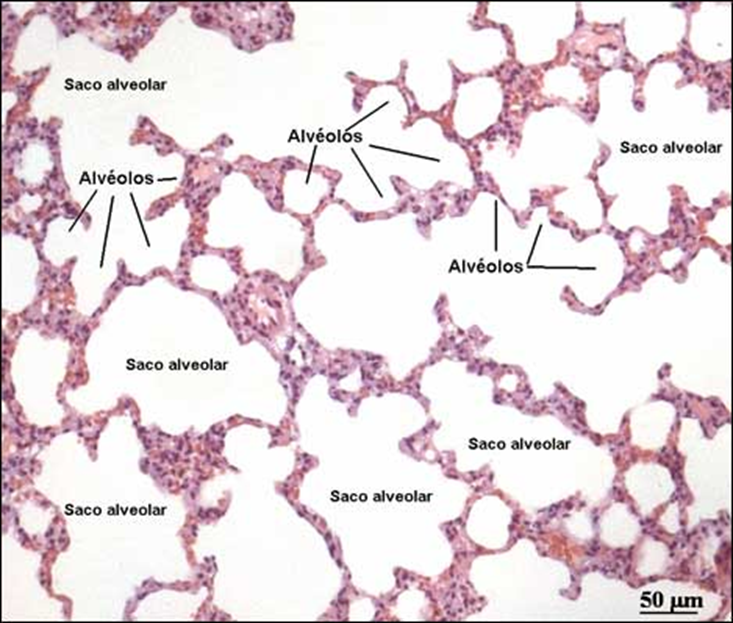 Vias aéreas
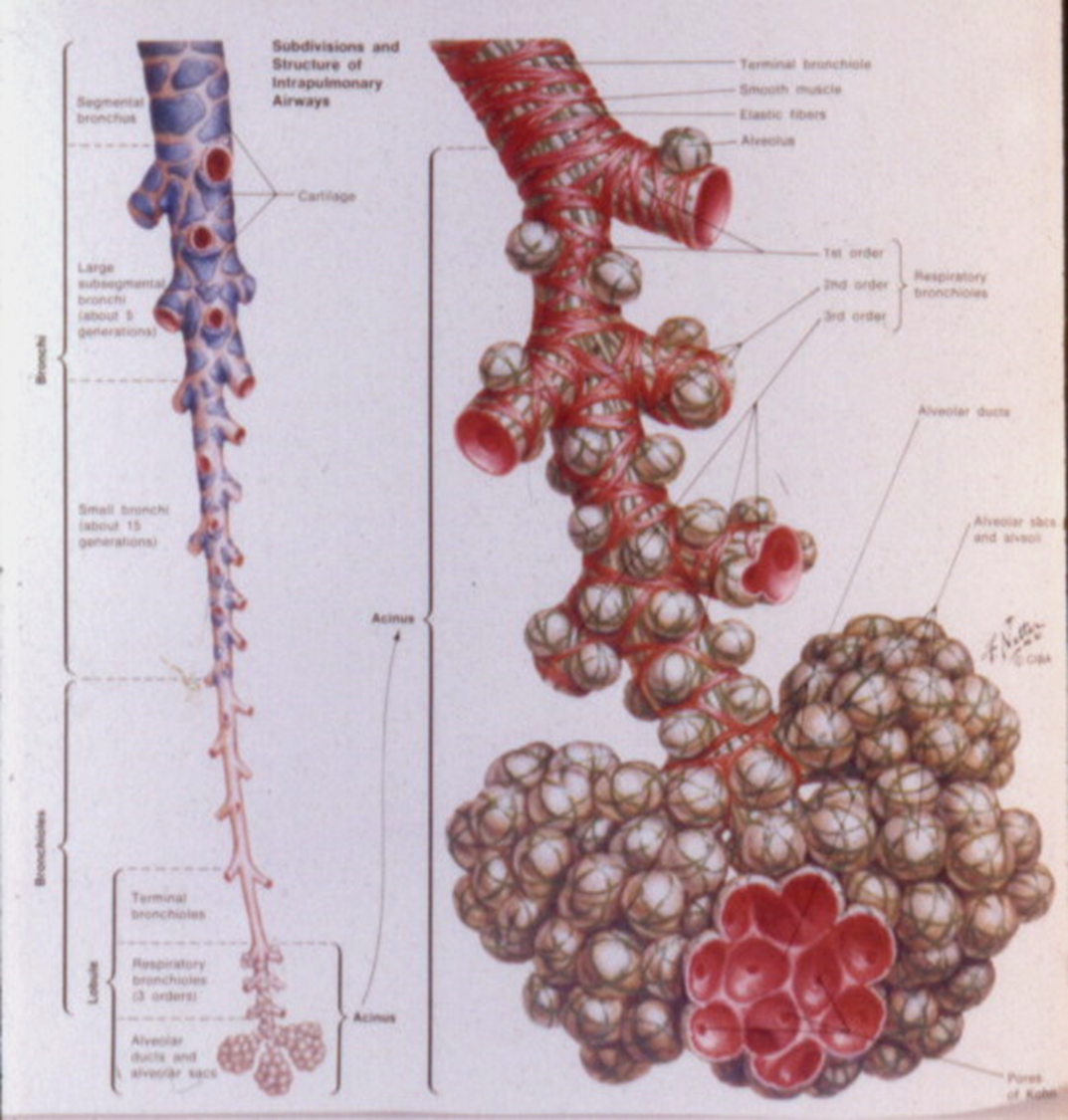 O surfactante
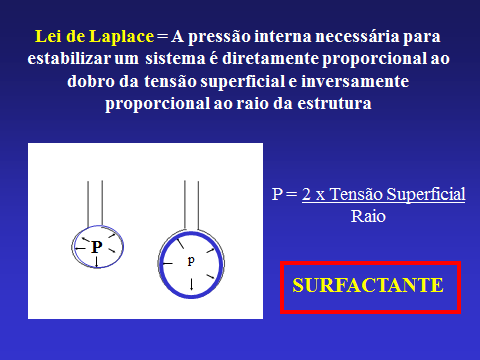 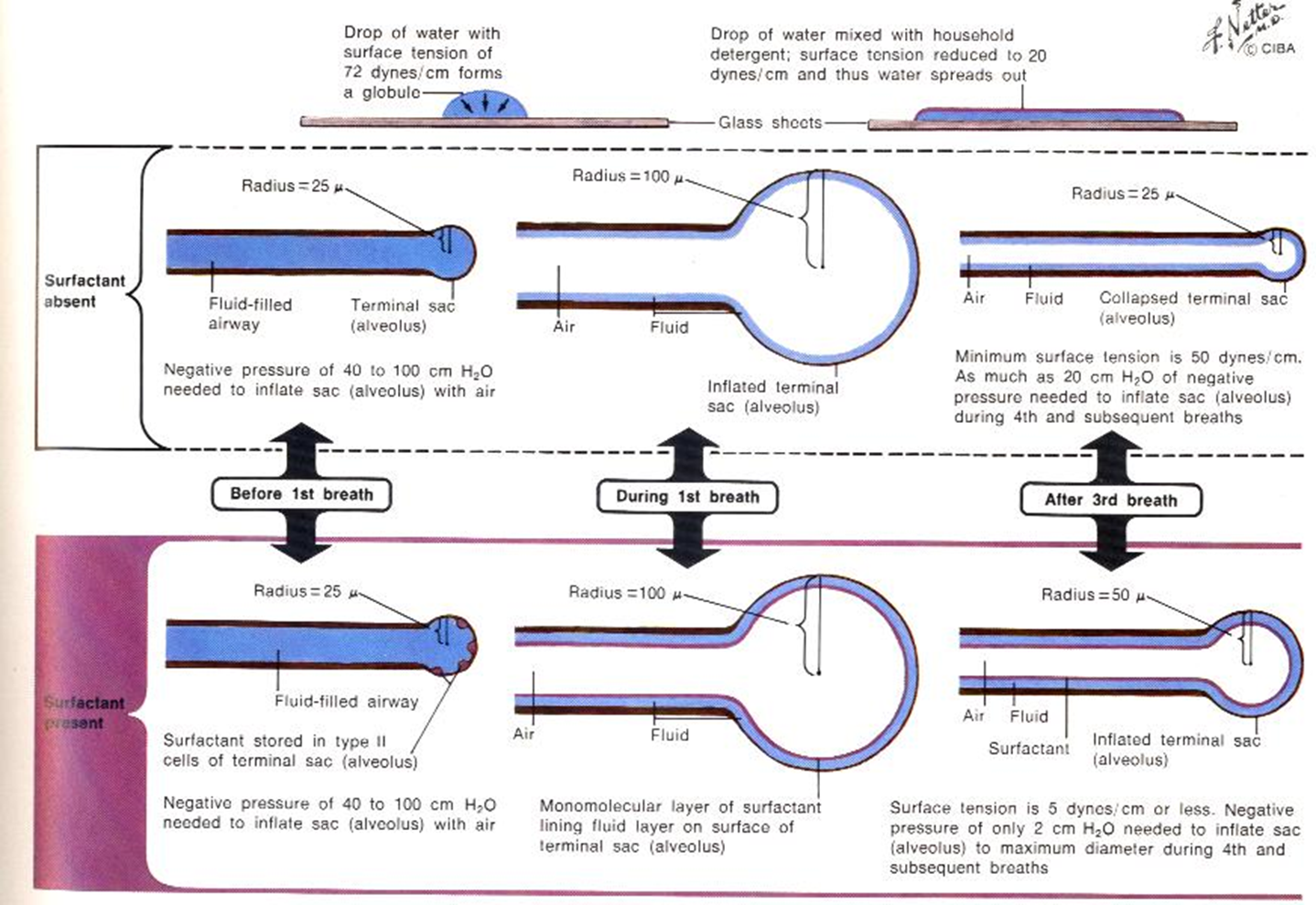 Irrigação pulmonar
Desequilíbrios de perfusão - ventilação
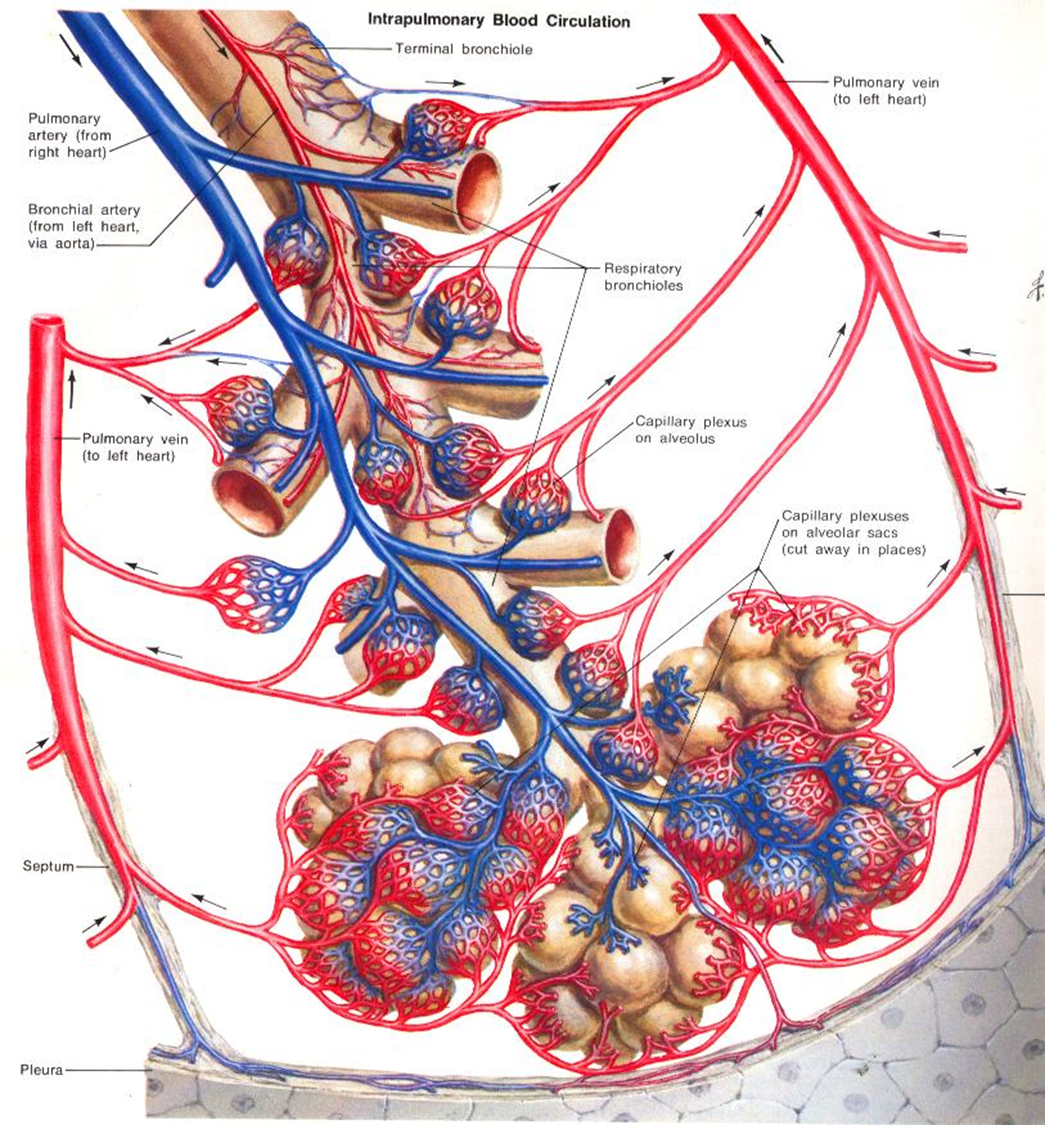 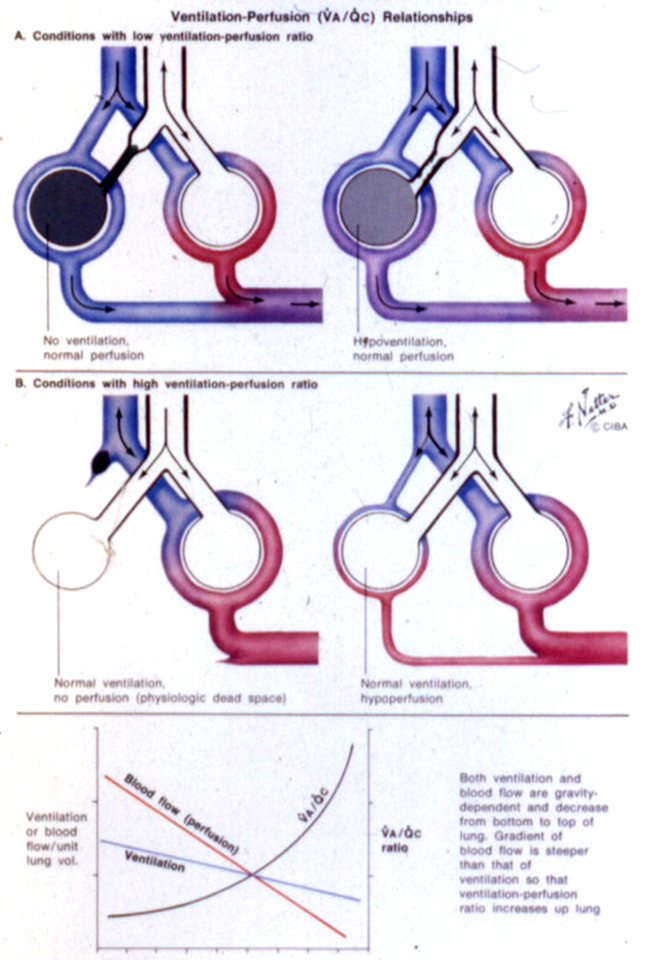 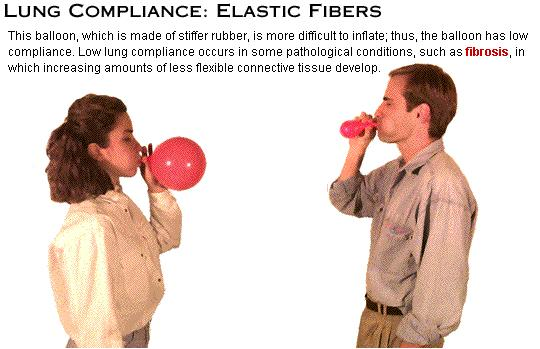 Somando-se a tudo isso....
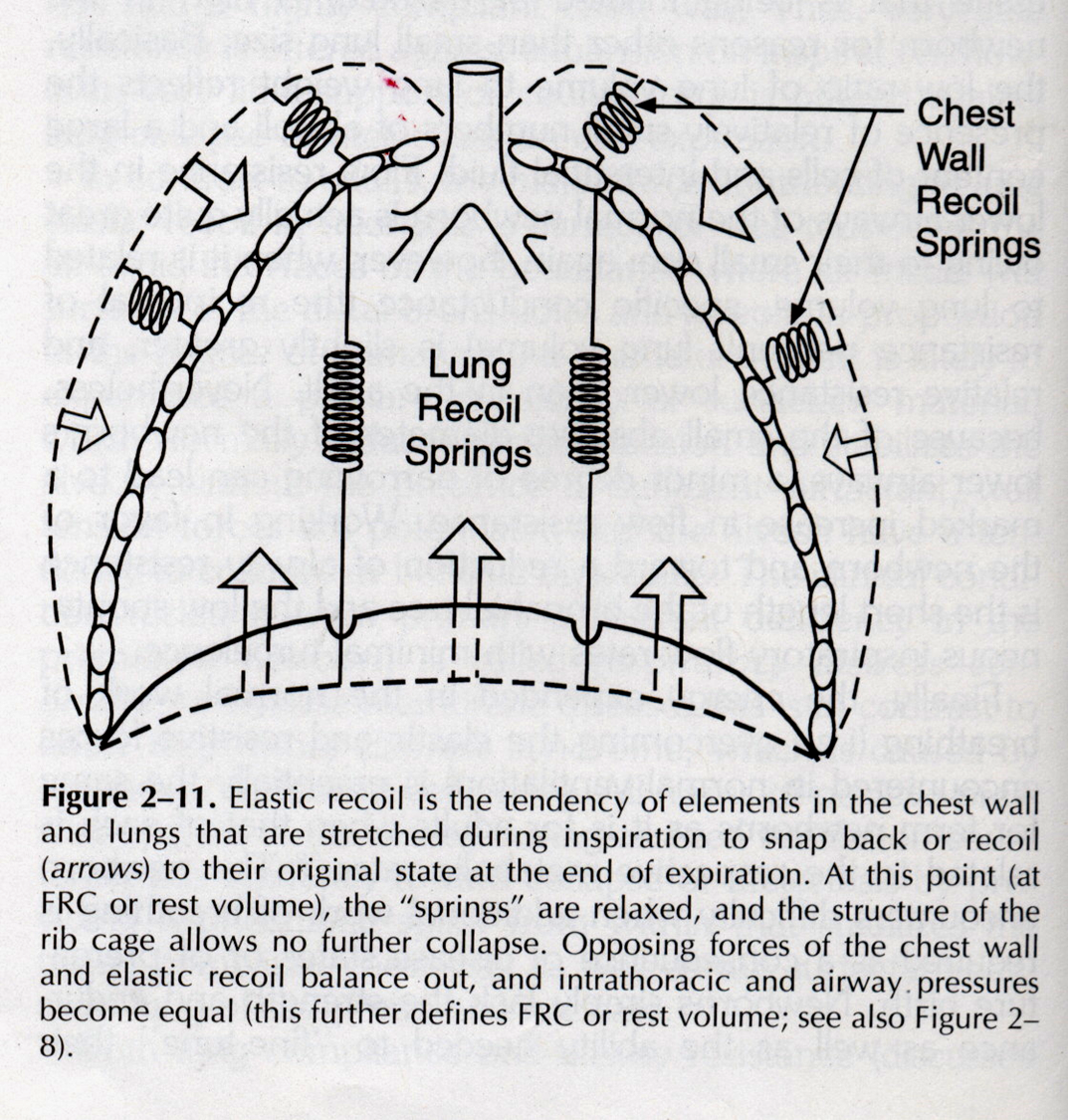 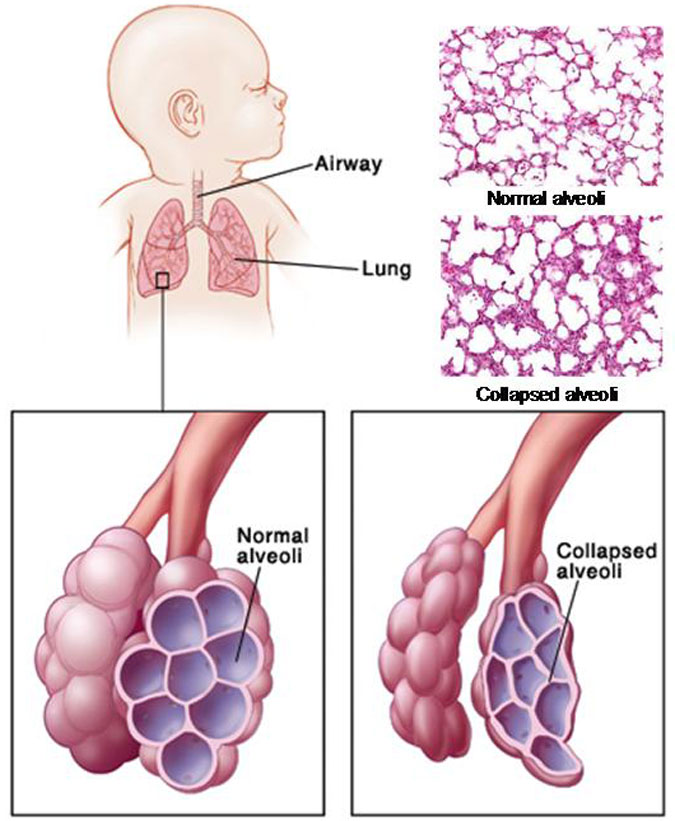 Se acontece algo errado ....
Hipoventilação
HIPOVENTILAÇÃO
Ventilação incapaz de manter os níveis de CO2 dentro dos limites normais para uma determinada demanda metabólica, alterando assim os quimiorreceptores nos seios carotídeos e no sistema nervoso central, que regularão a amplitude e a frequência da respiração.
Sinais de hipoventilação
Semiologia:Sinais e sintomas
Padrão respiratório:  Frequencia respiratoria
                                      Ritmo e periodicidade 

Trabalho respiratório: Batimento de asas nasais
		                 Gemido expiratório
                                        Head bobbing
                                        Retrações torácicas

Cor: Cianose
Padrão respiratório:Taquipnéia
Frequência respiratória acima de 60 rpm
Sinal precoce
Alteração do volume corrente
Isolada é mais comum em doenças extra pulmonares
Padrão respiratório:Apnéia e respiração periódica
Apnéia é pausa respiratória superior a 20 segundos ou entre 10 a 15 segundos com bradicardia, cianose ou queda de saturação de oxigênio.
Respiração periódica:
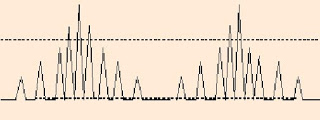 10-15 seg
5-10seg
Trabalho respiratório: Batimento de asas nasais
Respiração exclusivamente nasal
Abertura e fechamento cíclico das narinas durante respiração espontânea
A dilatação reduz a resistência das vias aéreas superiores
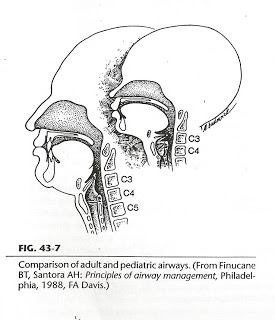 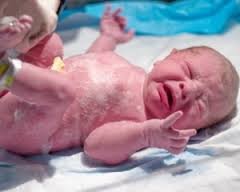 Trabalho respiratório:Gemido expiratório
Fechamento parcial da glote durante a expiração
Manter o CRF e prevenir colapso
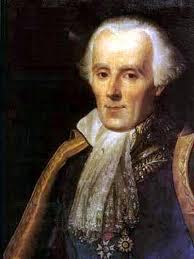 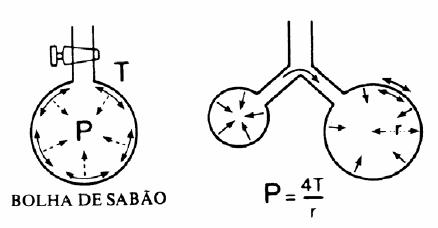 Trabalho respiratório:Head bobbing
Movimento da cabeça para cima e para baixo
Contração da musculatura acessória do pescoço
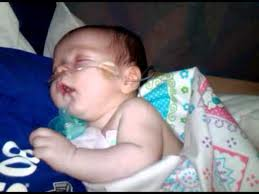 Trabalho respiratório:Retrações torácicas
Intercostal, subcostal, supraesternal e esternal
Complacência baixa
Excesso de pressão negativa no espaço pleural, como caixa muito complacente, retrações.
Se persiste, diafragma aumenta a força contrátil, protuindo o abdômen e devido a pressão negativa tórax desloca-se para dentro:
Respiração paradoxal
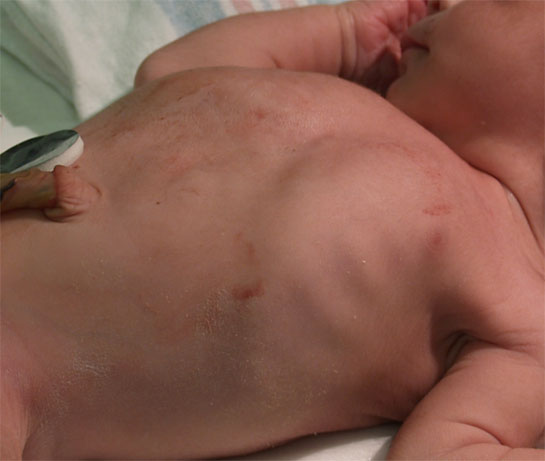 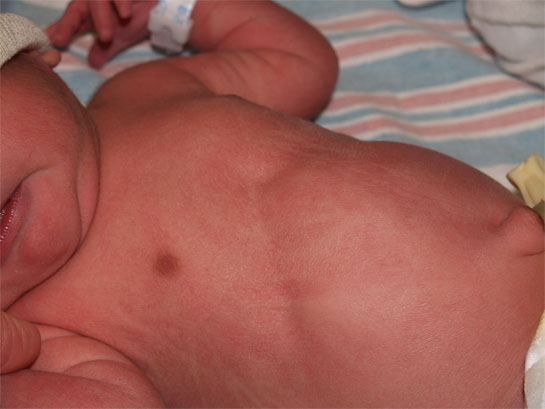 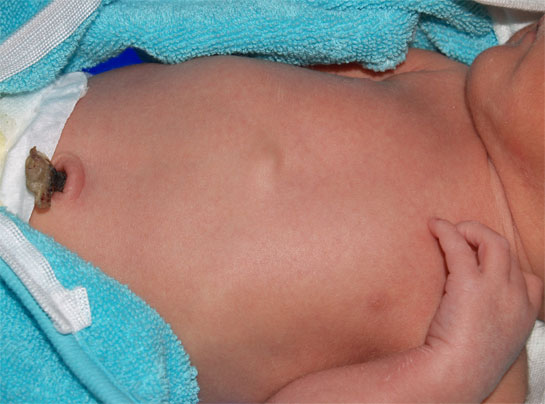 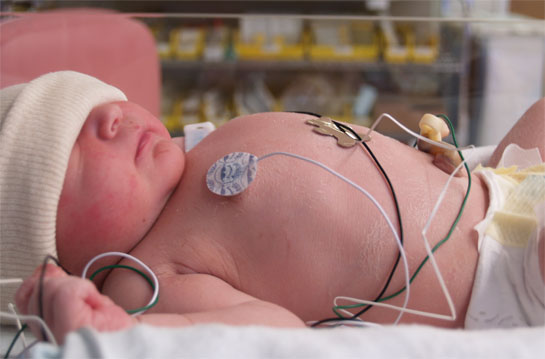 Cianose
Acrocianose normal
Cianose central, envolve mucosa oral
Subjetivo
Boletim de Silverman-Andersen:
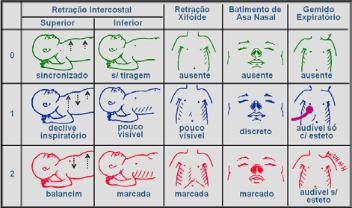 As patologias respiratórias...
Síndrome do desconforto respiratório
RN pretermo
Produção inicia-se com 20 semanas e atinge o pico com 35 semanas
Menores que 28 semanas
Sexo masculino
Asfixia
Causa:
Deficiência quantitativa ou qualitativa do surfactante alveolar
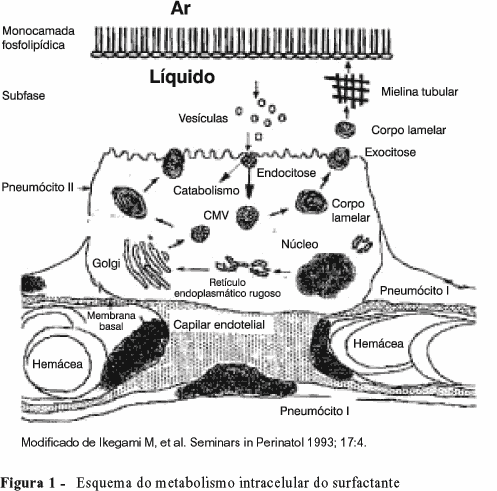 Maior permeabilidade
 da membrana alvéolo-
capilar, contribuindo
 para inativação do 
surfactante
Evolução
Aparece logo após o nascimento, nas primeiras 3 horas, atingindo o pico em 48 horas e melhorando em 72 horas
Membrana hialina
?
Tratamento
Corticoide antenatal
Ventilação mecânica não agressiva
Reposição precoce de surfactante
Taquipnéia transitória do recém nascido
Inicio nas primeiras horas após o nascimento
Melhora em 24 a 48 horas
Principal sinal semiológico é a taquipnéia
Taquipnéia transitória do recém nascido:Quando suspeitar?
Cesária eletiva
Asfixia perinatal
Diabetes e asma brônquica materna
Policitemia
Diagnóstico:RX
Tratamento e evolução
Suporte
Resolução de dois a três dias
Síndrome da aspiração de mecônio
Sintomas com inicio respiratório precoces e progressivos, com presença de cianose grave
Recém-nascido a termo ou pós termo
Asfixia perinatal
Presença de líquido amniótico meconial
Diagnóstico:RX
Tratamento e evolução:
Se não houver complicações resolução em 5 a 7 dias
Mortalidade de 35 a 60%
Complicações: Barotrauma, volutrauma, hipertensão pulmonar.
Tratamento: Suporte e complicações
Síndrome do escape de ar
A SEAR é uma entidade clínico-radiológica que inclui espectro variado de doenças pulmonares e extrapulmonares, caracterizada pela presença de ar em regiões normalmente não aeradas, resultantes da perda de solução de continuidade do epitélio respiratório.
Tipos
Possíveis locais de acúmulo de ar extrapulmonar:
• Interstício pulmonar = enfisema intersticial pulmonar (EIP).
• Espaço pleural = pneumotórax (Ptx).
• Mediastino = pneumomediastino.
• Pericárdio = pneumopericárdio.
• Cavidade peritoneal = pneumoperitônio.
• Tecido celular subcutâneo = enfisema subcutâneo.
• Corrente sanguínea = embolia gasosa.13
Enfisema pulmonar
RN prematuros
Gradual
Primeiras 48 horas
Piora dos parâmetros ventilatórios
Pneumotórax
Deterioração clínica de inicio abrupto
Colapso cardiovascular
Ausculta diminuida e assimétrica se for unilateral

Não hipertensivo -assintomático
Pneumomediastino e pneumopericárdio
É assintomático, mas pode ocore taquipnéia e aumento do diametro antero-posterior do tórax



Se lento assintomático, se abrupto e de grande volume  pode apresentar tamponamento cardíaco
Diagnóstico
Transiluminação toráxica: halo inferior a 2 cm, simétrico é negativo
Raio X
Punção de prova
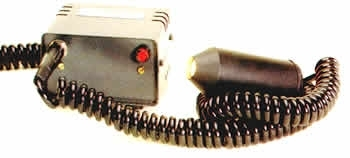 Hipertensão pulmonar persistente
A HPPN é uma síndrome clínica caracterizada por hipoxemia grave e refratária, proveniente
da diminuição do fluxo sanguíneo pulmonar e shunt direito-esquerdo através do forame oval e/ou canal arterial. O curto-circuito xtrapulmonar decorre do aumento relativo da
pressão na artéria pulmonar em relação à sistêmica.
Diferentes formas clínicas
Má-adaptação: Vasoconstrição reativa. Asfixia perinatal, SAM...
Mau desenvolvimento: Camada muscular espessa nas artérias
Subdesenvolvimento: Redução do número e muscularização excessiva dos vasos
Raio X
Pneumonia
A pneumonia neonatal é um processo inflamatório dos pulmões resultante de infecção
bacteriana, viral ou fúngica ou de origem química. Com frequência é um dos primeiros sinais de infecção sistêmica, estando associada a quadros como sepse e meningite neonatal.
Estima-se que a pneumonia ocorra em cerca de um terço dos neonatos que evoluem para
óbito nas primeiras 48 horas de vida.
Causas
Precoces (até 48 horas de vida) – predomínio de bactérias Gram-negativas.
Tardias – predomínio de bactérias Gram-positivas.
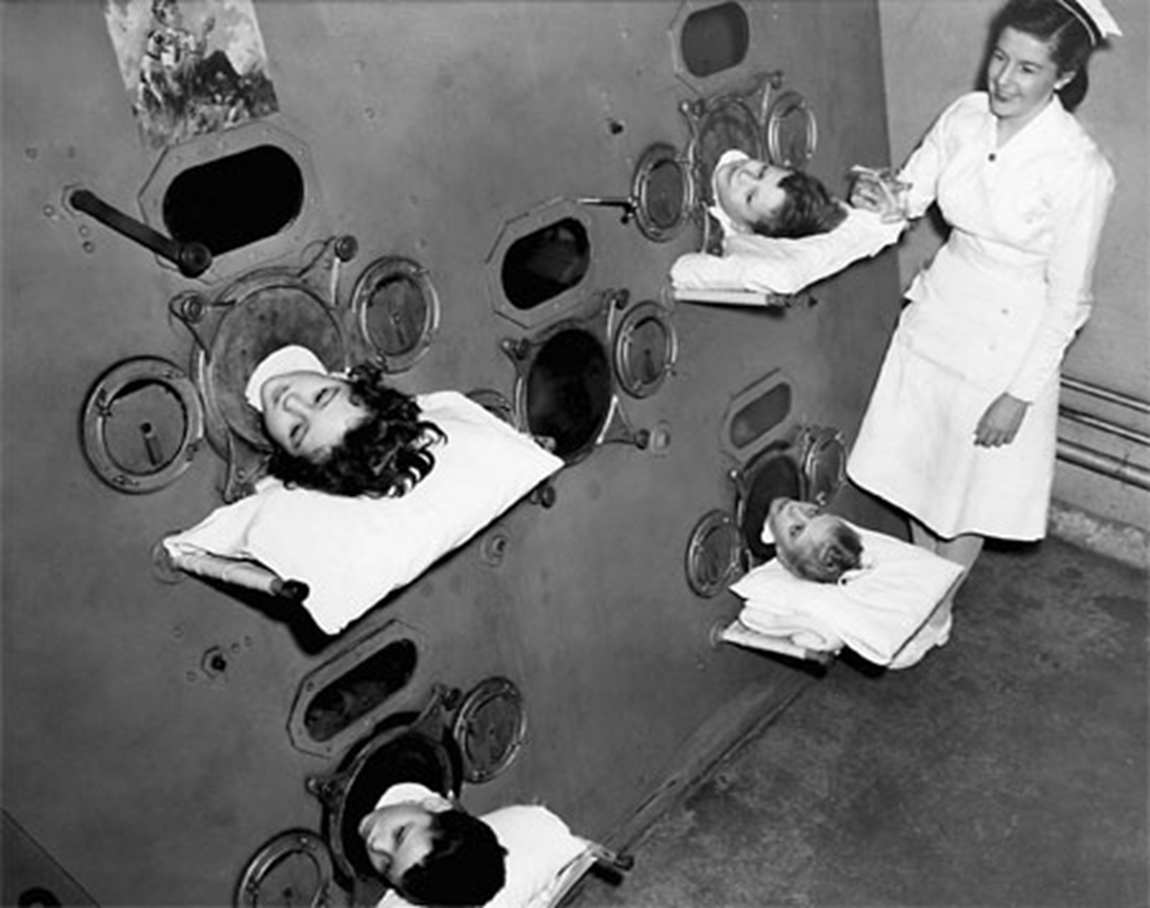 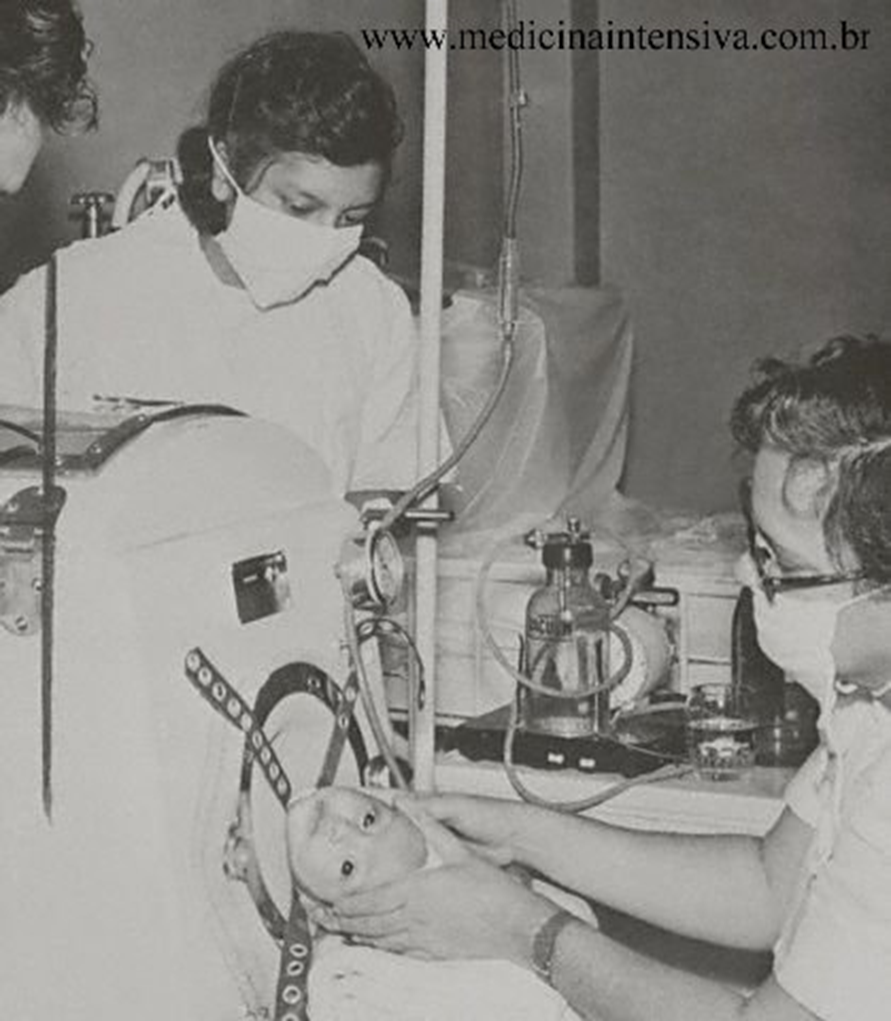 Perigos
Atelectrauma
Volutrauma
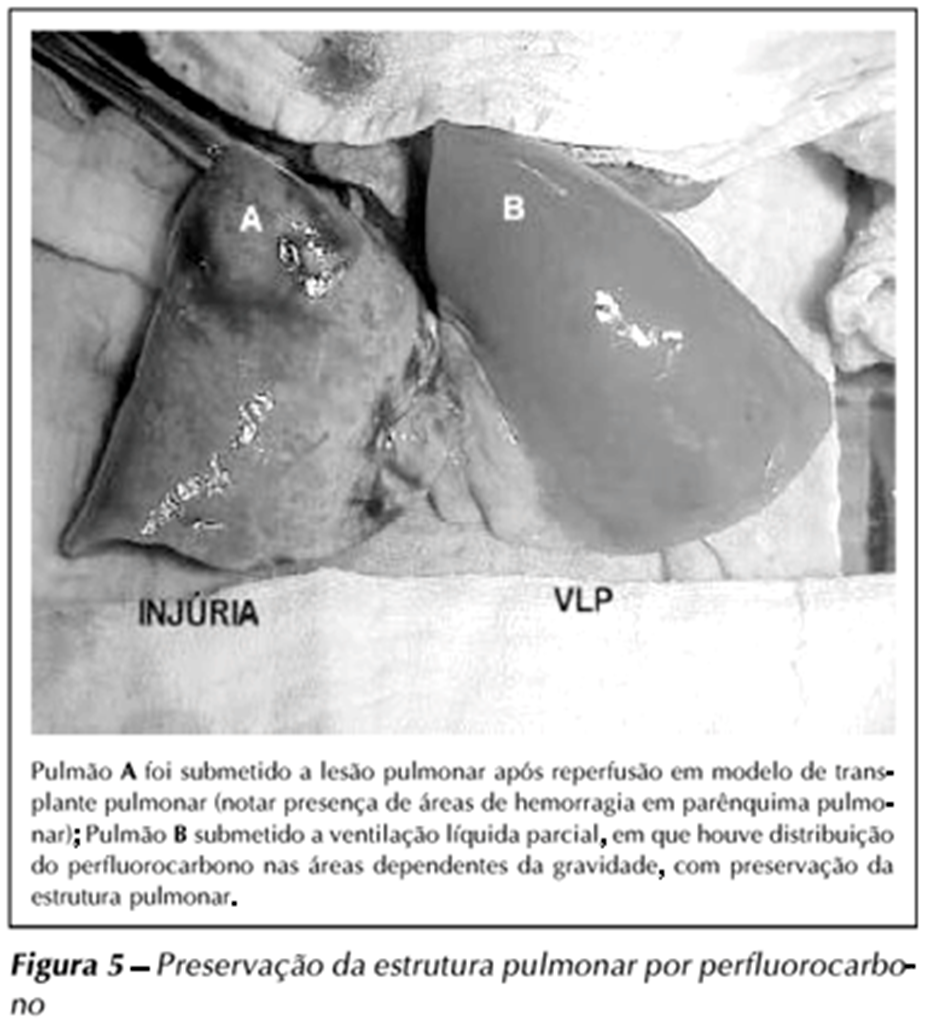 O melhor é não ventilar...para isso...
PRÉ-NATAL
OBRIGADA!!